The Horn of Gallehus
A Runic Inscription in Germanic
Have you read Fortson 15.39?
If not, do so now.
At the very least, have Fortson opened so you can follow along.
The Gallehus Horn
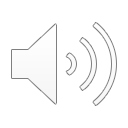 The drawing in Fortson is from the 18th century (the horn was stolen and melted down, so this is all we have of it).
But there are other such horns: see the Wikipedia entry on the horns of Gallehus.
Runic alphabet called “Futhark”
Inscription preserves features later changed: the final /z/ in the first two words here.
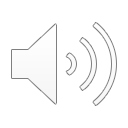 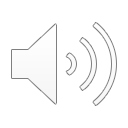 Grimms Law and the Horn of Gallehus Inscription
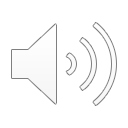 First, open Fortson to that table in 15.6 that shows Grimm I, Grimm II, and Grimm III
Hlewagastiz (ᛖᚲᚺᛚᛖᚹᚨᚷᚨᛊᛏᛁᛉ) = hlewa- (famous) + gastiz (guest)
Hlewa- < PIE *ḱléwos
gastiz <  PIE *gʰóstis
Horna (ᚺᛟᚱᚾᚨ) < Proto-German *hurną < Proto-Indo-European *ḱer-
Tawido (ᛏᚨᚹᛁᛞᛟ) “I made” < Proto-German *tawjaną < PIE *dewh₂-
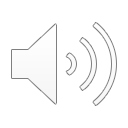